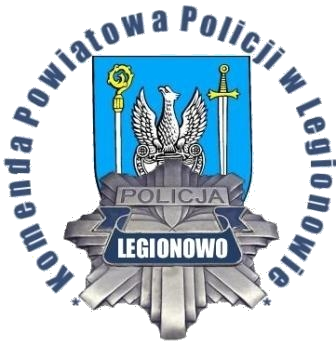 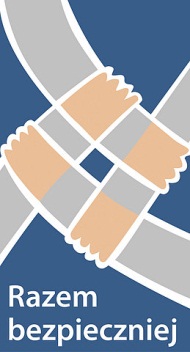 OCENA STANU BEZPIECZEŃSTWA I PORZADKU PUBLICZNEGO NA TERENIE DZIAANIA KOMISARIATU POLICJI W SEROCKU dane statystyczne styczeń-grudzień 2018 rok
Serock dn. 27.03.2019 r.
Wyk. i opr. Kom. Zbigniew Prusinowski
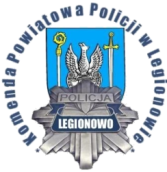 KOMISARIAT POLICJI w SEROCKUMIASTO I GMINA SEROCK
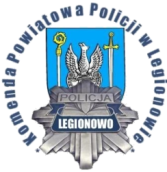 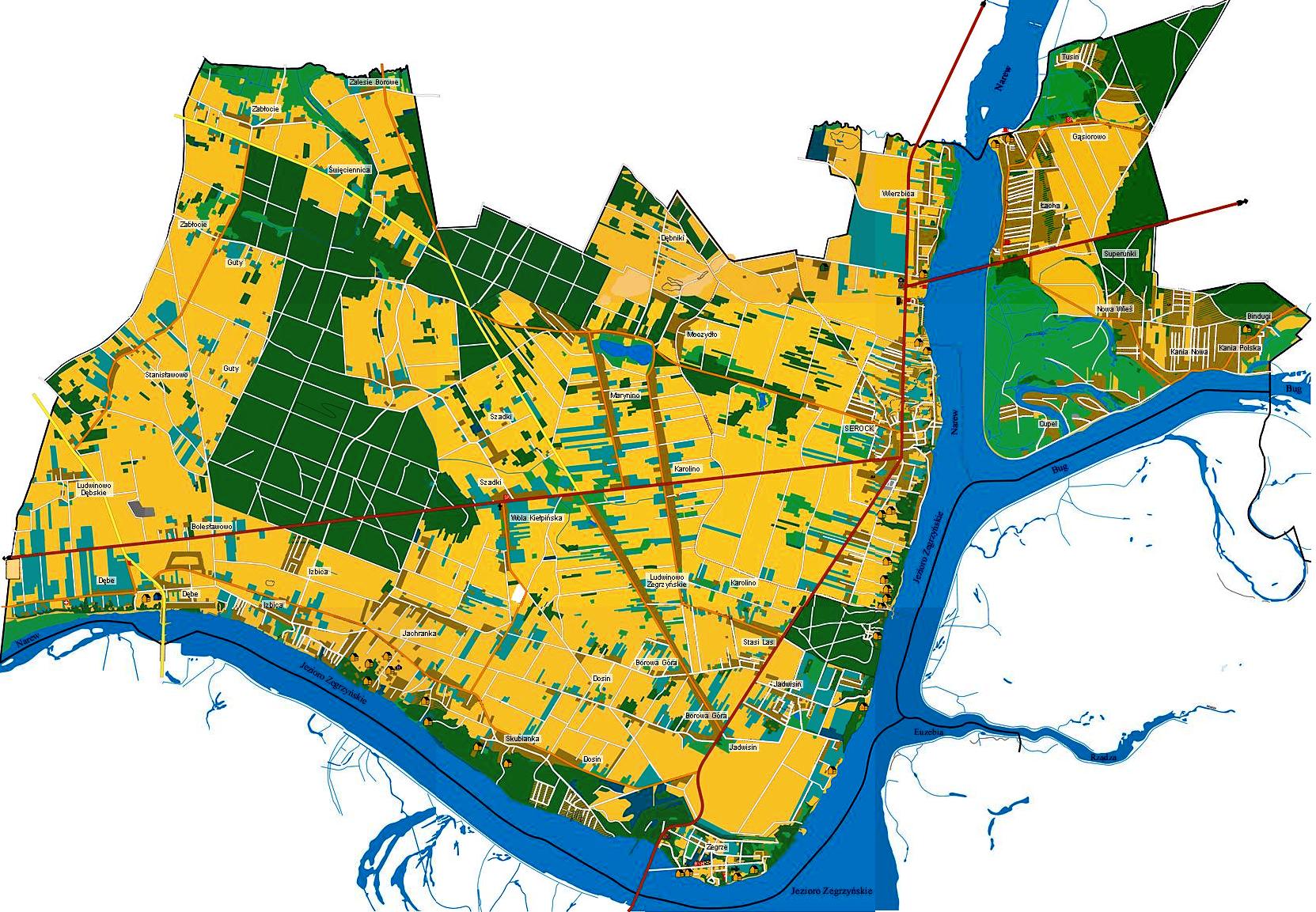 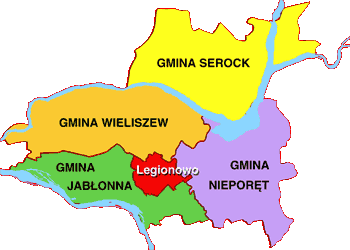 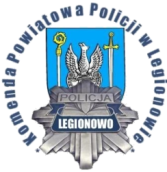 Komisariat Policji w Serocku liczy ogółem 24 etaty policyjne.

STRUKTURA KOMISARIATU

Zespół Dyżurnych		 – 5 etatów
Zespół Patrolowo Interwencyjny	- 10 etatów
Zespół Kryminalny		- 5 etatów
Zespół Dzielnicowych		- 2 etaty
Kierownictwo-			- 2 etaty

Wakat na dzień 31.12.2018 -2
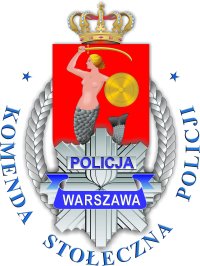 Dynamika przestępczości 
w 7 monitorowanych kategoriach
 
 styczeń-grudzień 2017/2018 rok
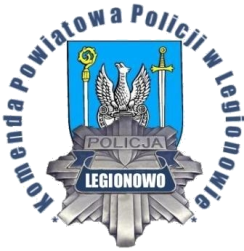 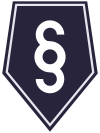 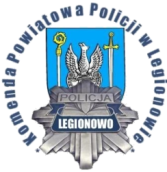 Pełen katalog przestępstw
Wszczęcia postępowań – pełen katalog przestępstw, dynamika 127,8 %  w porównaniu do roku 2017.
Osiągnięta wykrywalność w 2018 roku to 78,3 %.
Wykrywalności większa o 
8,4 %
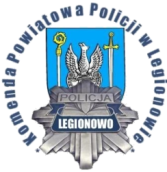 Postępowania wszczęte w 7 podstawowych kategoriach
Wszczęcia postępowań – pełen katalog przestępstw, dynamika 75,3%  w porównaniu do roku 2017
Osiągnięta wykrywalność w 2018 roku to 37%.
Wykrywalności większa o 
0,3 %
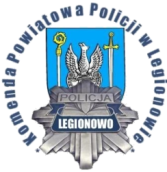 Kradzież cudzej rzeczy
Wszczęcia postępowań - kradzież cudzej rzeczy, dynamika 58,1 %  w porównaniu do roku 2017
Osiągnięta wykrywalność w 2018 roku to 32,4 %.
Wykrywalności większa o 10,2 %
Kradzież cudzej rzeczy w 2018 r. -  z podziałem na gminy– postępowania wszczęte
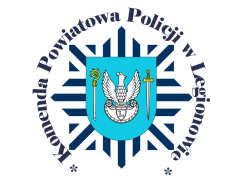 9
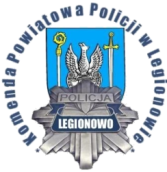 Kradzież z włamaniem
Wszczęcia postępowań - kradzież z włamaniem w porównaniu do roku 2017 dynamika wszczęć postępowań 94,7% .
Osiągnięta wykrywalność w 2018 roku to 35% .
Spadek wykrywalności w porównaniu do roku 2017 r. o 6,7%
WPADŁ PODEJRZANY O WŁAMANIA DO DOMÓW, POSZUKIWANY LISTEM GOŃCZYM
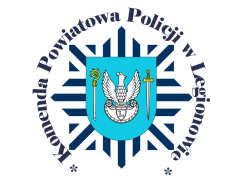 LUTY

Funkcjonariusze Wydziału Kryminalnego KPP Legionowo mając na uwadze liczne włamania do domów jednorodzinnych na terenie gminy Serock w okresie grudzień 2017- luty 2018 dokonali w wyniku wielu czynności operacyjnych zatrzymania Mariusza D. mieszkańca Warszawy. 

Sumienna i rzetelna praca wskazanych funkcjonariuszy         w tym wnikliwa analiza zaistniałych zdarzeń, profesjonalność w wykonywaniu czynności służbowych        w tym przeprowadzonej z udziałem zatrzymanego wizji lokalnej pozwoliła do ogłoszenia zatrzymanemu 35 zarzutów z art. 279§1kk, to jest włamań do domów na terenie powiatów legionowskiego, nowodworskiego, pułtuskiego, wyszkowskiego, wołomińskiego oraz mińskiego.  Podejrzany przyznał się do ich popełnienia.

Za realizację  2 policjantów otrzymało nagrodę pieniężną 
od Komendant Stołecznego Policji .
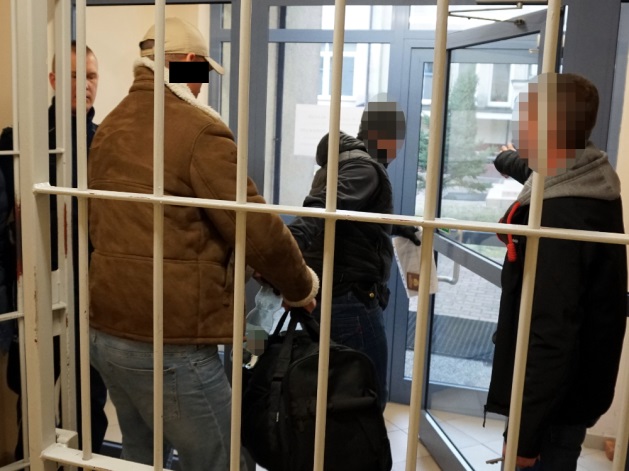 11
Kradzież z włamaniem w 2018 r. -  z podziałem na gminy – postępowania wszczęte
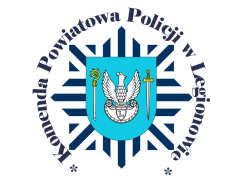 12
Kradzież i kradzież poprzez włamanie  samochodu
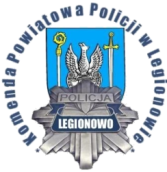 Wszczęcia postępowań – kradzież i kradzież poprzez włamanie samochodu w porównaniu do roku 2017-dynamika wszczęć postępowań 260%.
Wskaźnik skuteczności ścigania kradzież i kradzież poprzez włamanie samochodu osiągnięta w 2018 roku to 14,3%.
Wykrywalności większa o 14,3 %
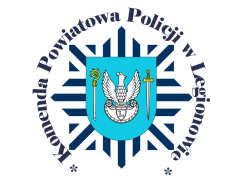 Kradzież samochodu w 2018 r. -  z podziałem na gminy – postępowania wszczęte
14
14
14
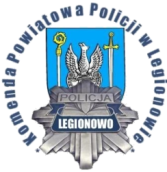 Bójka lub pobicie
Wszczęci postępowań - bójka lub pobicia w porównaniu do roku 2017. Dynamika wszczęć postępowań 
 - 5 postępowań więcej.
Osiągnięta wykrywalność w 2018 roku to 100%.
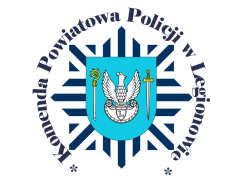 Bójki i pobicia w 2018 r. -  z podziałem na gminy – postępowania wszczęte
16
16
16
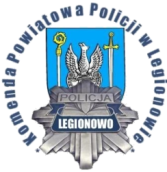 Rozbój, kradzież rozbójnicza i wymuszenie rozbójnicze
Wszczęcia postępowań – pełen katalog przestępstw, dynamika 100%  w porównaniu do roku 2017.
Osiągnięta wykrywalność w 2018 roku to 100%.
Przestępstwa rozbójnicze w 2018 r.     (rozbój, wymuszenie i kradzież rozbójnicza)z podziałem na gminy – postępowania wszczęte
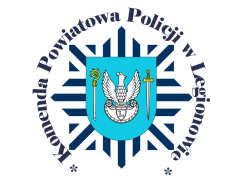 18
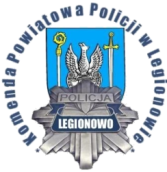 Uszkodzenie mienia
Wszczęcia postępowań - uszkodzenie mienia w porównaniu do roku 2017. Dynamika wszczęć postępowań 127%. 
Osiągnięta wykrywalność w 2018 roku to 28,6% .
Spadek wykrywalności w porównaniu do roku 2017 r. o 24,8 %
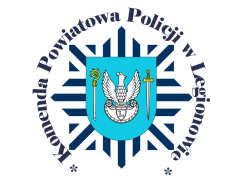 Uszkodzenie mienia w 2018 r. -  z podziałem na gminy – postępowania wszczęte
20
20
20
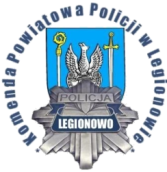 Uszczerbek na zdrowiu
Wszczęcia postępowań - uszczerbek na zdrowiu w porównaniu do roku 2017.  Dynamika wszczęć postępowań 57,1%. 
Osiągnięta wykrywalność w 2018 roku to 100% .
Wzrost wykrywalności w porównaniu do roku 2017 r. o 25%
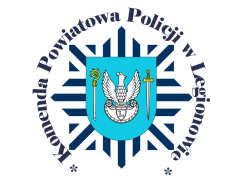 Uszczerbek na zdrowiu w 2018 r. -  z podziałem na gminy – postępowania wszczęte
22
22
22
Liczba przestępstw stwierdzonych – przestępczość narkotykowa
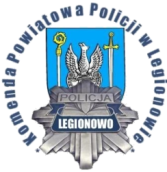 Dynamika przestępstw stwierdzonych w porównaniu do roku 2016 – 161,5 %
Skuteczności ścigania 100%
SKALA PRZESTĘPCZOŚCI  NARKOTYKOWEJ w 2018 r. z podziałem na gminy – przestępstwa stwierdzone
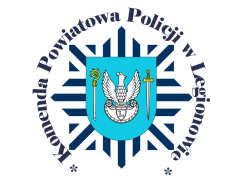 24
24
24
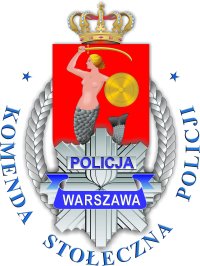 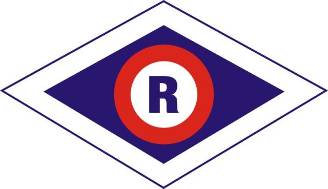 OCENA DZIAŁAŃ PREWENCYJNYCH
W ZAKRESIE BEZPIECZEŃSTWA i PORZĄDKU PUBLICZNEGO w 2017/2018 roku
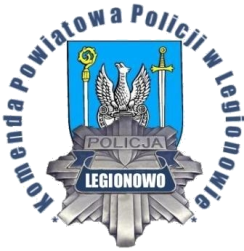 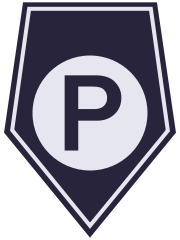 LICZBA INTERWENCJI PRZEPROWADZONYCH PRZEZ POLICJANTÓWW 2017/2018 ROKU
NIETRZEŹWI KERUJĄCY
W 2018 ROKU
Liczba nałożonych mandatów karnych MKK
W 2018 ROKU
26
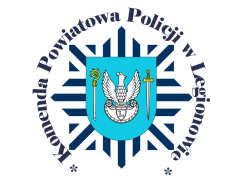 ZDARZENIA DROGOWE 
ZAISTNIAŁE NA TERENIE POWIATU LEGIONOWSKIEGO 
W OKRESIE  01.01 – 31.12.2018 r.
(w oparciu o dane z SEWiK wg stanu na dzień 10.01.2019 r.)
D* - dynamika zmian
27
BEZPIECZEŃSTWO W RUCHU DROGOWYMW 2018 R.
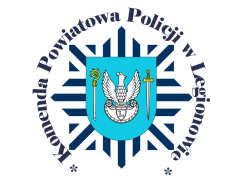 28
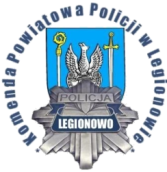 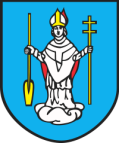 WSPÓŁPRACA Z WŁADZAMI SAMORZĄDOWYMI
GMINY i MIASTA SEROCK
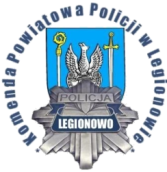 WSPARCIE FINANSOWE
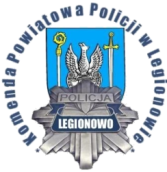 W 2018 roku samorząd Gminy i Miasta Serock na sfinansowanie  służb ponadnormatywnych, nagród oraz wyposażenie jednostki  przeznaczyły środki pochodzące z dochodów własnych w wysokości - 
2018 rok – 31500 złotych.
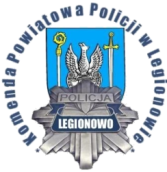 WSPÓLNE DZIAŁANIA
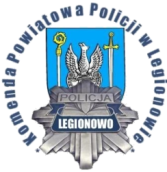 PATROLE:
Współpraca z samorządem to również wspólne patrole ze Strażą   Miejską.  Policja  i   Straż  Miejska  Serock  wystawiła 45 patroli prewencyjnych w 2018
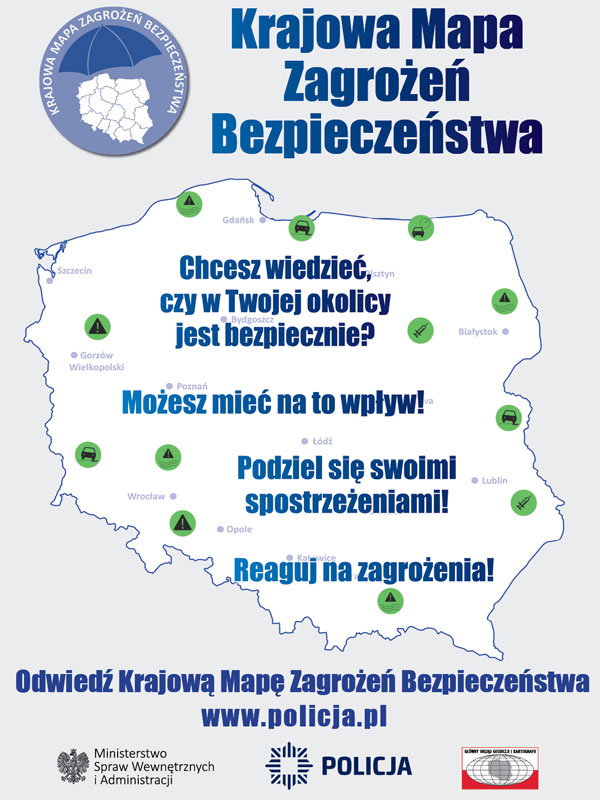 POWIAT LEGIONOWSKI

Naniesione zagrożenia – 1116
Potwierdzone – 747 (66,93%)

przekraczanie dozwolonej prędkości – 370
nieprawidłowe parkowanie – 99
spożywanie alkoholu w miejscu niedozwolonym – 208
niewłaściwa infrastruktura drogowa – 16
grupowanie się małoletnich zagr. demoralizacją  – 12
zła organizacja ruchu drogowego – 21
Pozostałe zgłoszenia - 21
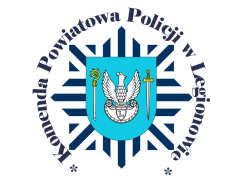 APLIKACJA MOBILNA „MOJA KOMENDA” 
„Dzielnicowy bliżej nas”

każdy dzielnicowy został wyposażony w telefon komórkowy typu smartphon
dostęp do bazy teleadresowej wszystkich komend i komisariatów Policji
możliwość bezpośredniego połączenia się telefonicznego z jednostką Policji, w tym z dzielnicowym lub wysłania mu wiadomości e-mail
funkcja automaty, wyznaczająca drogę do wybranej jednostki Policji
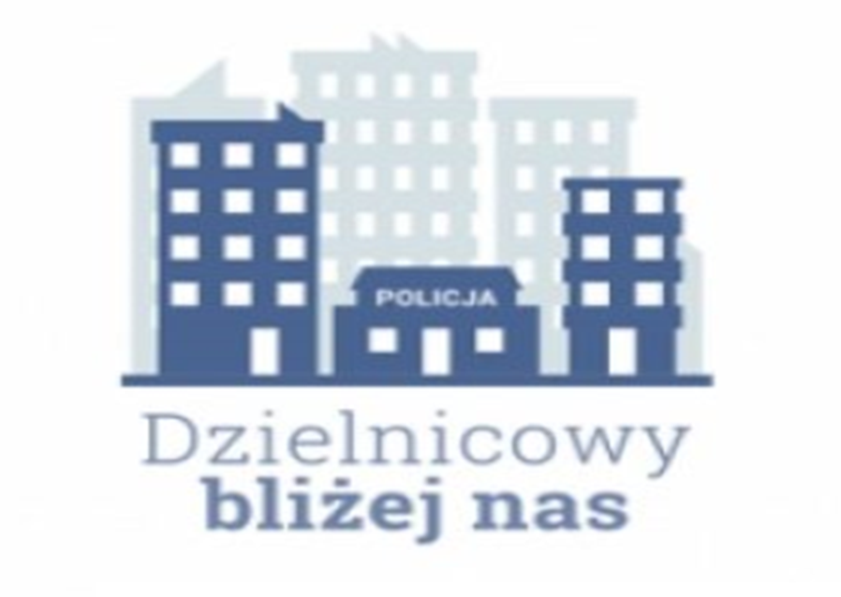 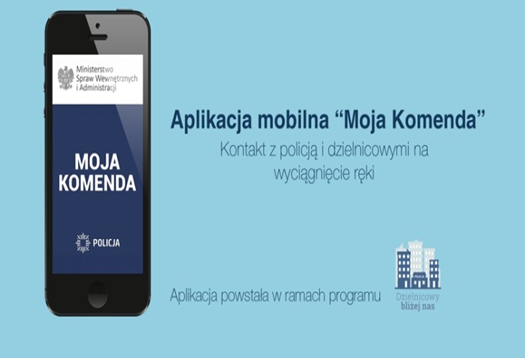 35
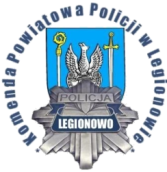 DZIĘKUJĘ ZA UWAGĘ
Komendant Komisariatu Policji w Serocku
kom,. Zbigniew Prusinowski